Vibrations in nuclear applications
Vision: Reduce production losses caused by vibration related problems
R&D and practical information exchange
Time frame 2019-2021
Program volume 1 MSEK/year
Focus areas:
Digitalized vibration management 
Technical challenges
Implementation and knowledge transfer
Results
Reports can be downloaded from www.energiforsk.se
Seminars
Tools/guidelines
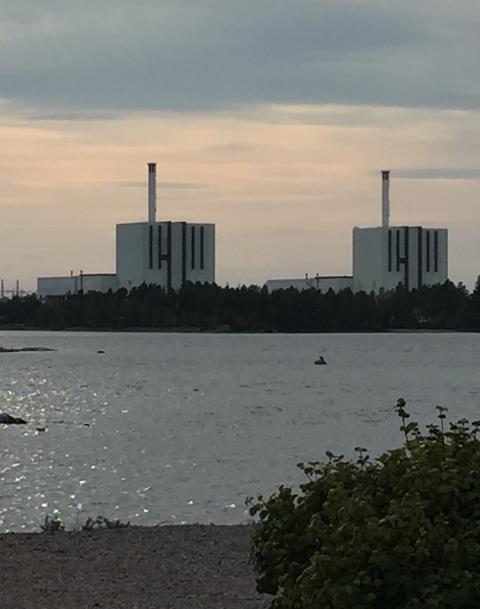 [Speaker Notes: TVO are stakeholders in Vibrations
Photo: O3 generator rotor]
Stakeholders Energiforsk Vibrations:
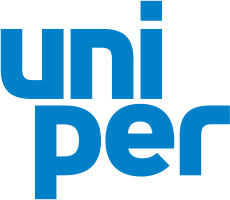 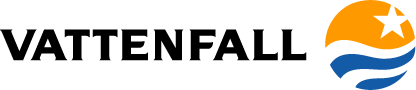 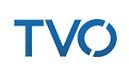 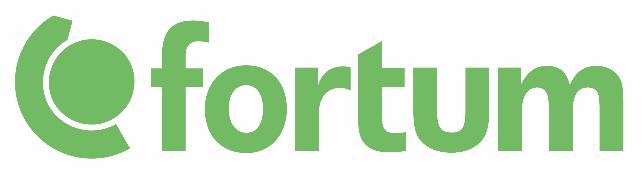 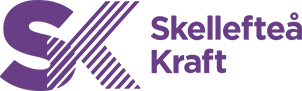 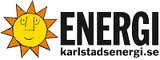 WHY a program on vibrations?

Challenges
Knowledge among partners
Lack of requirements/standards
Load follow
Exchange of components

The program facilitates
Knowledge increase
Knowledge transfer
Collaboration
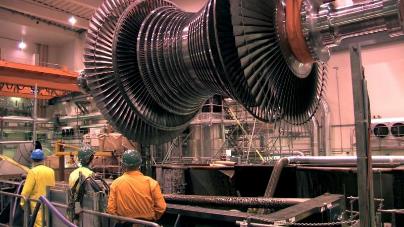 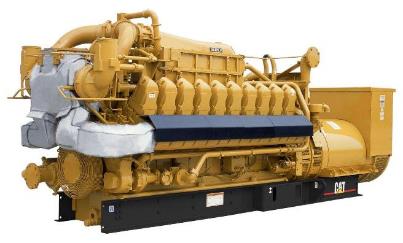 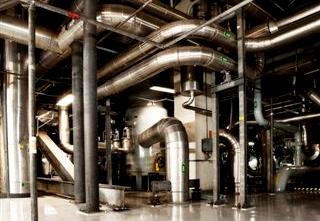 2018-11-13
Vibrations in Nuclear applications, Tobias Törnström, OKG
3
Ongoing activities
Survey of optical methods for vibration response measurements, Juha Virtanen, VTT
Mapping of dampers
Influence coefficients for balancing, Rainer Nordmann
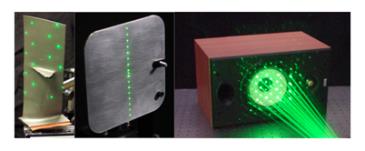 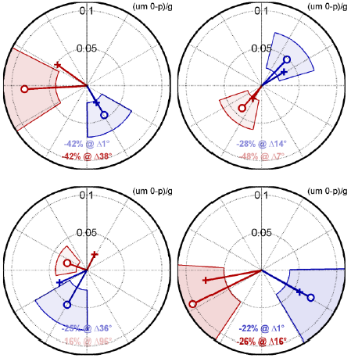 [Speaker Notes: TVO are stakeholders in Vibrations
Photo: O3 generator rotor]
Finalized activities
Nordic Nuclear Power Generator Stator Vibrations, Gabor Csaba and Kent Engvall, Fortum TGS
Mitigation of Diesel Generator Vibrations in Nuclear Applications, Antti Kangasperko
Vibrations caused by load follow, Rainer Nordmann & Christopher Ranisch, Fraunhofer Institute
Turbine and generator vibration - analysis and mitigation, Rainer Nordmann
Pipe vibrations investigation - analysis and mitigation, Mikko Merikoski, FS Dynamics
Torsional vibrations in shaft trains, Harald Breitbach, Wölfel Engineering
Pipe vibrations measurement, Magnus Källman ÅF
Thesis works CFD calculations on FIV data
FIV experiment neutron detection housing pre-study + study, Vattenfall R&D
Rotor dynamical analysis of pumps, Lloyd's Register
Documentation finalized activities